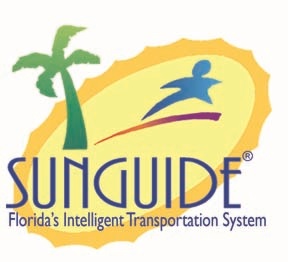 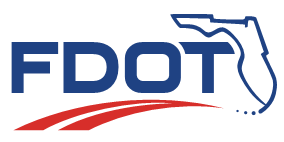 SunGuide Software Users Group Meeting
March 7, 2024
1
WELCOME

ATTENDEE ROLL CALL
Christine Shafik, PE, PMP®, CPM, FCCM, FCCN, CGB
State Connected Mobility & Technologies Engineer
SunGuide Software Users Group
3/7/2024
2
SG-6951 – Databus REST API for real time TSS and TVT data.
Tucker Brown
SunGuide Software Users Group
3
3/7/2024
Current Behavior
Options for connecting to receive SunGuide data include
C2C
Limited data set
Direct Databus connection
Exposed backend servers to 3rd parties
Database
Potential impact to operations. 
Not always real time.
3/7/2024
4
SunGuide Software Users Group
Enhancement
Other states have created HTTP-based APIs for 3rd party communications
Independent module can be setup in a DMZ
Allows client requests for data without affecting operations
Similar communication format as connecting directly to Databus
Intent is a pass-through for Databus communication
Provides options for push updates
May be able to use what other states have done, with necessary edits for SunGuide
3/7/2024
5
SunGuide Software Users Group
QUESTIONS?

COMMENTS?

SUPPORT?
SunGuide Software Users Group
3/7/2024
6
SG-5564 – Unknown DMS Merge Checkbox State
Tucker Brown
SunGuide Software Users Group
7
3/7/2024
Current Behavior
A DMS merge checkbox has 3 possible states
Checked – Explicitly telling the system to merge messages
Unchecked – Explicitly telling the system to NOT merge messages
Blue square in the checkbox – Use the system default for merging
Operations might be confused by the blue square option
3/7/2024
8
SunGuide Software Users Group
Enhancement
Only have a 2-state checkbox (check or unchecked)
The blue state checkbox should be an explicitly check or uncheck based on the default state
3/7/2024
9
SunGuide Software Users Group
QUESTIONS?

COMMENTS?

SUPPORT?
SunGuide Software Users Group
3/7/2024
10
SG-6068 – Status Logger using configuration stored on local installation directory
Tucker Brown
SunGuide Software Users Group
11
3/7/2024
Current Behavior and Enhancement
Current Behavior
Executive Handler and Status Logger do not require startup parameters and rely on a process specific configuration file
This can cause confusion in a clustered environment where startup is performed in the cluster
Enhancement
Allow an optional startup parameter on both to allow a cluster to specify startup configuration parameters
3/7/2024
12
SunGuide Software Users Group
QUESTIONS?

COMMENTS?

SUPPORT?
SunGuide Software Users Group
3/7/2024
13
SG-6957 – Add Law Enforcement Pursuit as an attribute in SunGuide.
Tucker Brown
SunGuide Software Users Group
14
3/7/2024
Current Behavior and Enhancement
Current Behavior
The system allows configuration of custom attributes, but statewide attributes need to be added at the database level
Enhancement
Add “Law Enforcement Pursuit” as a statewide attribute
3/7/2024
15
SunGuide Software Users Group
QUESTIONS?

COMMENTS?

SUPPORT?
SunGuide Software Users Group
3/7/2024
16
Tileset Updates
Tucker Brown
SunGuide Software Users Group
17
3/7/2024
Enhancement
A new tileset will be created
2024 Q1 data was released and will be used
MDX logo is going to change to GMX
Any other changes needed?
Navteq data will also be updated and will be released at a later time
3/7/2024
18
SunGuide Software Users Group
QUESTIONS?

COMMENTS?
SunGuide Software Users Group
3/7/2024
19
SunGuide Style Guide Training & Certification Computer Based Training (CBT)
Mark Dunthorn
SunGuide Software Users Group
20
3/7/2024
SunGuide Style Guide CBT Overview
Has been live in the Learning Curve production environment since November 2020
Intended for all SunGuide users and as part of new hire orientation
Use as a reference when configuring and conducting operations 
Standardizes naming conventions and data entry protocols
1.0 PDH credit upon completion
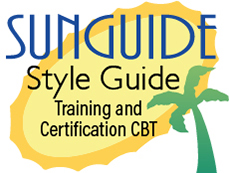 3/7/2024
21
SunGuide Software Users Group
SunGuide Style Guide CBT Outline
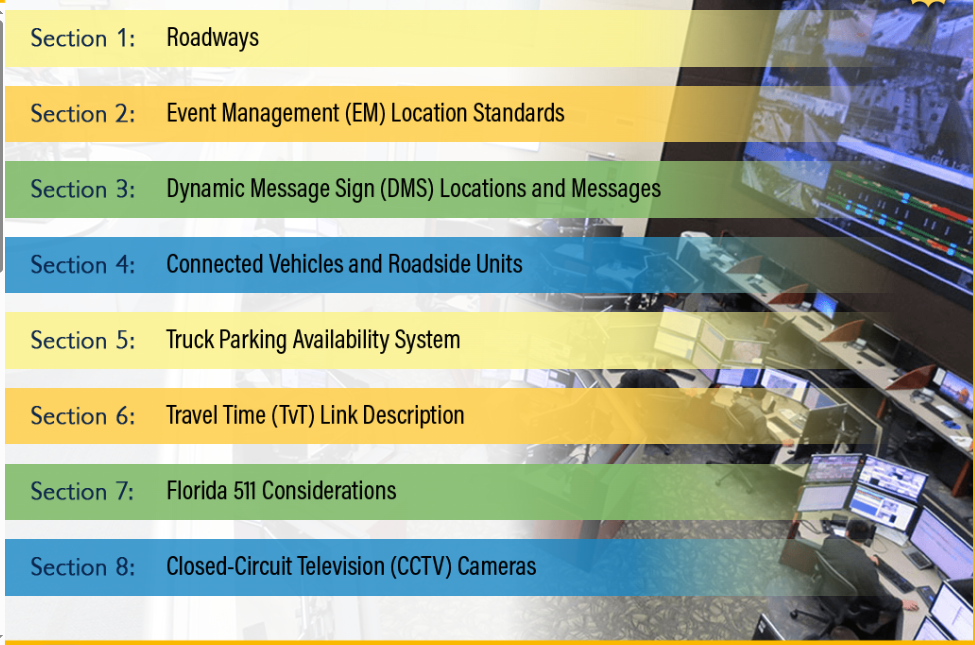 3/7/2024
22
SunGuide Software Users Group
Accessing Learning Curve
For FDOT users use Learning Curve Dashboard at  https://floridadot.myabsorb.com/#/search?term=sunguide. 
Free for FDOT users
For Non-FDOT users use this external link https://learningcurve.myabsorb.com/#/public-dashboard 
$6 fee for Non-FDOT users to set up a Learning Curve account
3/7/2024
23
SunGuide Software Users Group
Naming & Configuration Standards
Training is based on SunGuide Software Naming and Configurations Standards
Document can be found online at SunGuide® Software - Training (sunguidesoftware.com)
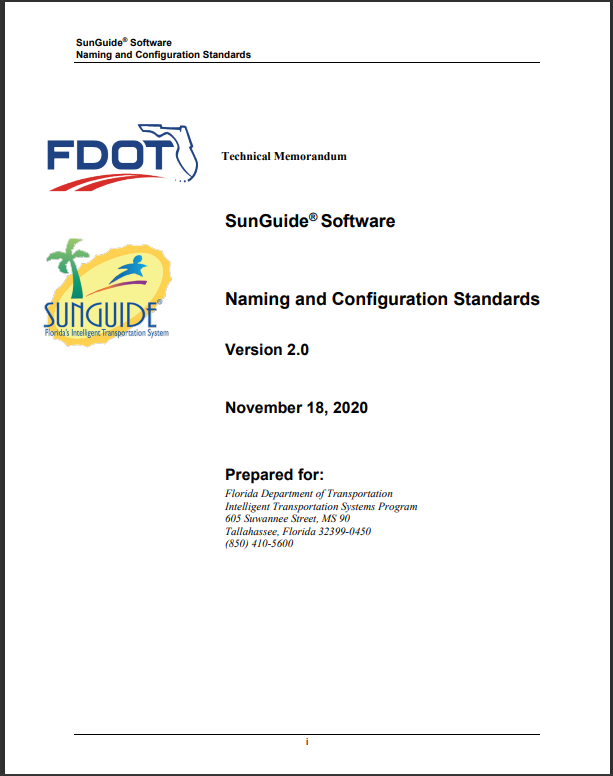 3/7/2024
24
SunGuide Software Users Group
QUESTIONS?

COMMENTS?
SunGuide Software Users Group
3/7/2024
25
ANNOUNCEMENTS?

QUESTIONS?

COMMENTS?

ADJOURN.
SunGuide Software Users Group
3/7/2024
26